Wiederholung Modul 1 „Hallo“
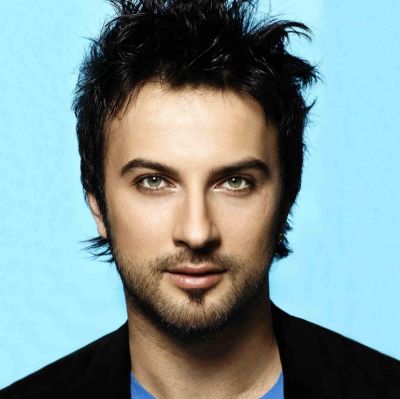 Ich stelle mich vor!
Tarkan
41
Deutschland
Istanbul
Türkisch, Deutsch, Englisch
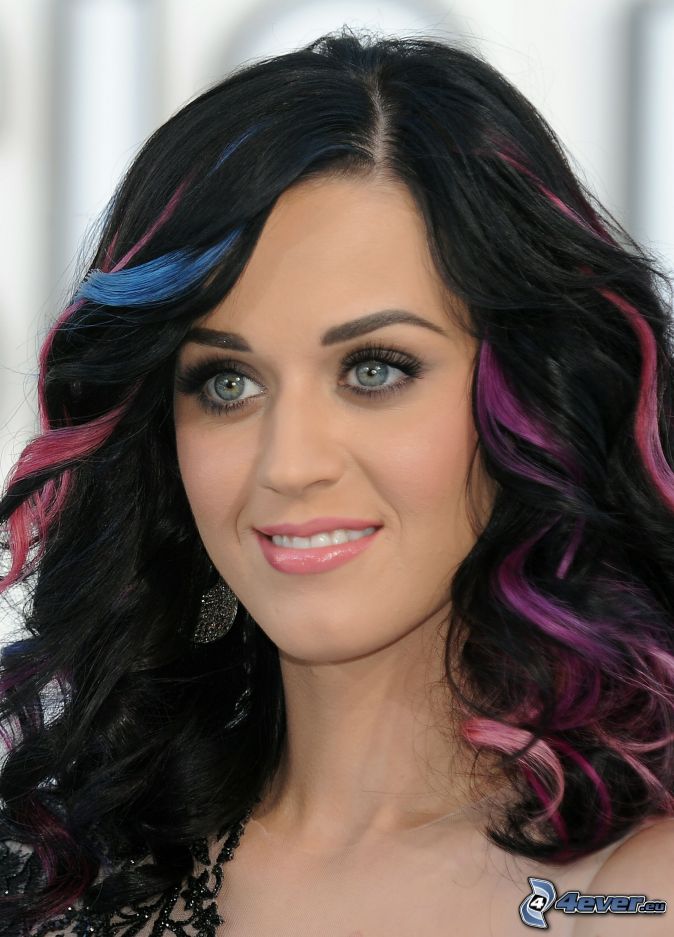 Ich stelle mich vor!
Katy
29
Kalifornien
Santa Barbara
Englisch, Italienisch
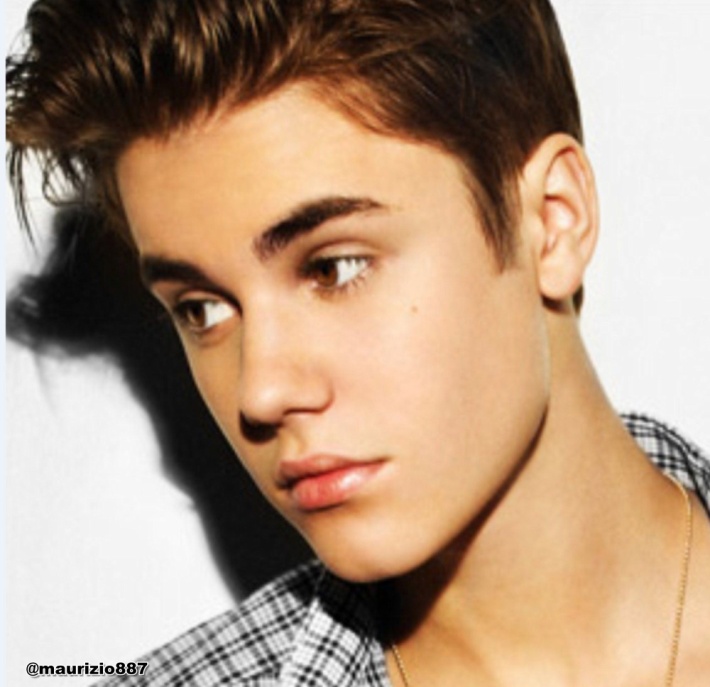 Ich stelle mich vor!
Justin
19
Kanada
Atlanta
Englisch, Französisch
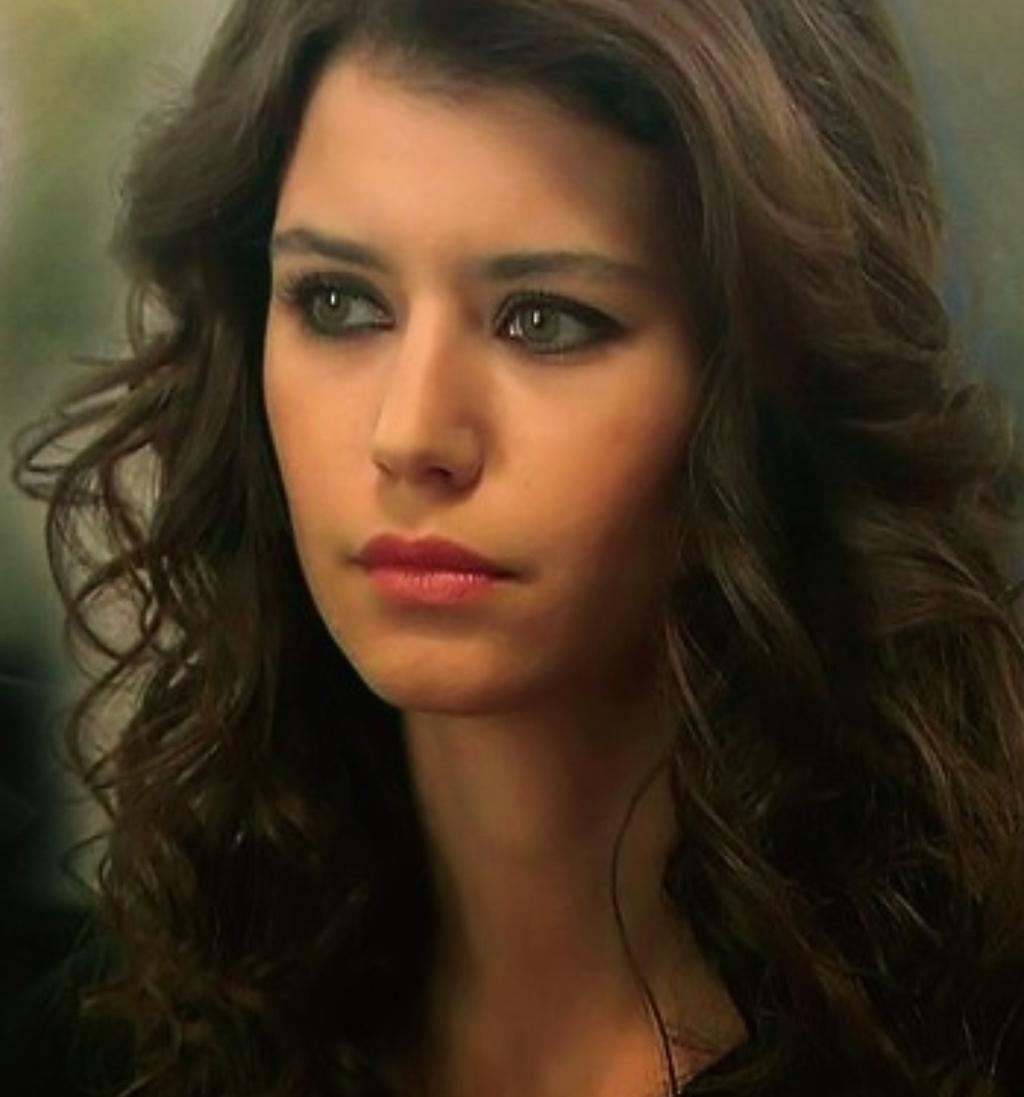 Ich stelle mich vor!
Beren
29
Türkei
Istanbul
Türkisch, Englisch
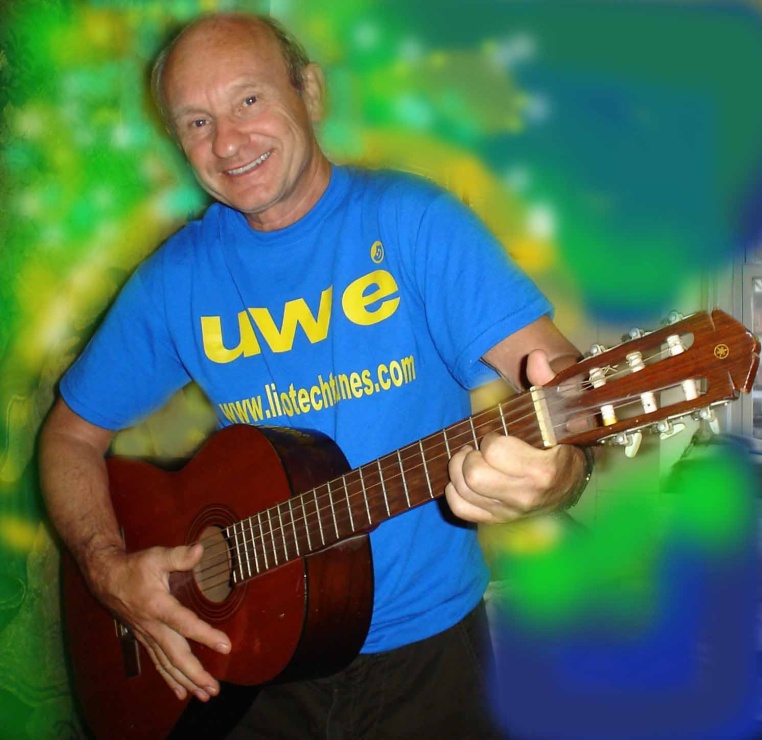 Ich stelle mich vor!
Uwe Kind
55
Deutschland
Berlin
Deutsch, Englisch, Französisch
Die Verben
Ich ___________ in Trabzon. (wohnen)
Er ____________ gern Basketball. (spielen)
Die Kinder ____________  in die Schule. (gehen)
Ali ____________ in Köln. (leben)
Ahmet ______________ Deutsch. (lernen)
Ich ______________ 16 Jahre alt. (sein)
Fatma ________ Englisch und Französisch.(sprechen)
Wir __________ aus der Schweiz. (kommen)
Zahlen
23

drei und zwanzig
56

sechs und fünfzig
78

acht und siebzig
Fragen
Wie heißt du?			Ich heiße ….
Wer bist du?				Ich bin….
Wie ist dein Name?			Mein Name ist….
Wie geht es dir?			Danke, es geht mir …..
Wie alt bist du?			Ich bin ….. Jahre alt.
Wo wohnst du?			Ich wohne in….
Woher kommst du?	I		Ich komme aus der Türkei.
Welche Sprache sprichst du?      	Ich spreche Türkisch…
Welche Nationalität bist du?	      	Ich bin Türke/Türkin.
Wie ist deine Adresse?	    	  Meine Adresse ist….
Wie ist deine Telefonnummer?  	Meine Telefonnummer ist…